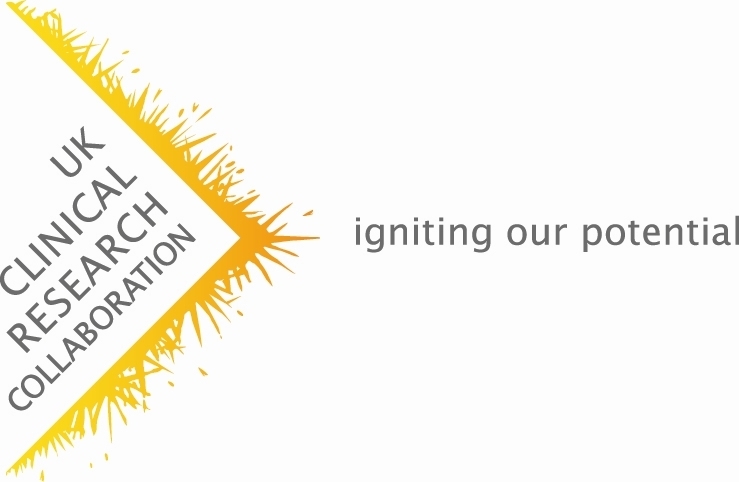 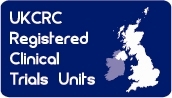 International Review Panel
Executive Group
Directors
Participant Data Sharing
Secretariat
Staff Development *New*
Information Systems
Trial Management
Statistics
QA
Policy Group *New*
PPI&E
Data Management
Monitoring